ICAMP: POLICY CONCLAVE ON REDUCING VEHICULAR EMISSIONS TO IMPROVE AIR QUALITY
DELHI, FEBRUARY 04, 2014
COMBATING VEHICULAR POLLUTION: GETTING BEYOND RECITATION

Dr. Prashant Gargava and Ms Meetu Puri
Central Pollution Control Board
Delhi

(Email: eepg.cpcb@nic.in)
(Web: http://www.cpcb.nic.in)
PRESENTATION OUTLINE
VEHICULAR POLLUTION CONTROL

 	What have been done? – Actions

 	What have been achieved? – Status

 	Are we on the right track? – Action Dilemma

  	What can be done? – Way Forward
VEHICULAR POLLUTION CONTROL
TECHNOLOGY INTERVENTIONS
 	Improved fuel quality – S content in Diesel: 0.5% (1996) – 	0.005% (mega cities) and 0.035% (rest of the country) 	(2010); Gasoline: 0.015% – 0.005%
 	Progressive emission norms for vehicles – BS I (1999) – BS 	IV in major cities and BS III in rest of the country (2010) 
 	Alternate cleaner fuel (CNG/LPG) – 1.1 million vehicles (8% 	of total fleet), 0.55 million in Delhi
 	Improvement in public transport system (Metro) – 2.5 	million passengers; 2500 trips covering 69,000 km

RESOURCE INTENSIVE
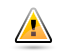 EMISSION REDUCTIONS IN PASSENGER CARS ( DIESEL)
CO
HC+NOx
NOx
PM
BS-III
0.64
0.56
0.50
0.05
46.4%
21.8%
50%
50%
0.30
BS-IV
0.50
0.25
0.025
0%
23.3%
28%
80%
BS-V
0.50
0.18
0.005
0.23
0%
26%
55.5%
0%
BS-VI
0.50
0.17
0.08
0.005
EMISSION REDUCTIONS IN PASSENGER CARS (GASOLINE)
CO
HC
NOx
BS-III
2.3
0.20
0.15
21.8%
50.0%
47%
0.10
BS-IV
1.0
0.08
0%
0%
25%
BS-V
0.10
1.0
0.06
0%
0%
0%
BS-VI
1.0
0.10
0.06
VEHICULAR POLLUTION CONTROL
MANAGEMENT INTERVENTIONS
 	Phasing out of old commercial vehicles
 	PUC Scheme
 	Restriction on goods vehicles during day time
 	Installation of time clocks at important crossings
  Construction of more flyovers and subways
IMPLEMENTATION DIFFICULTIES
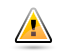 VEHICLE GROWTH IN DELHI AND INDIA
Source : MoRTH & Delhi Transport Department
AIR QUALITY AT ITO, DELHI
SIX CITY STUDY: PM10 SOURCE CONTRIBUTIONS
Roadside dust and vehicles are prominent sources in all the six cities
EMISSION INVENTORY FOR SIX CITIES
PM10:
 	Major Source – Road dust 	re-suspension
 	Significant contribution of 	industries in Kanpur, 	Mumbai and Delhi

NOx:
 	Vehicles are major source
 	Contribution of industries 	(power plants) high in Delhi, 	Mumbai and Kanpur
Important observation: A few prominent sources in a city can mask the contribution of the other sources.
HEAVY DUTY DIESEL VEHICLE: 40 – 59%
EMISSION INVENTORY (TONS/YEAR): DELHI, 2010
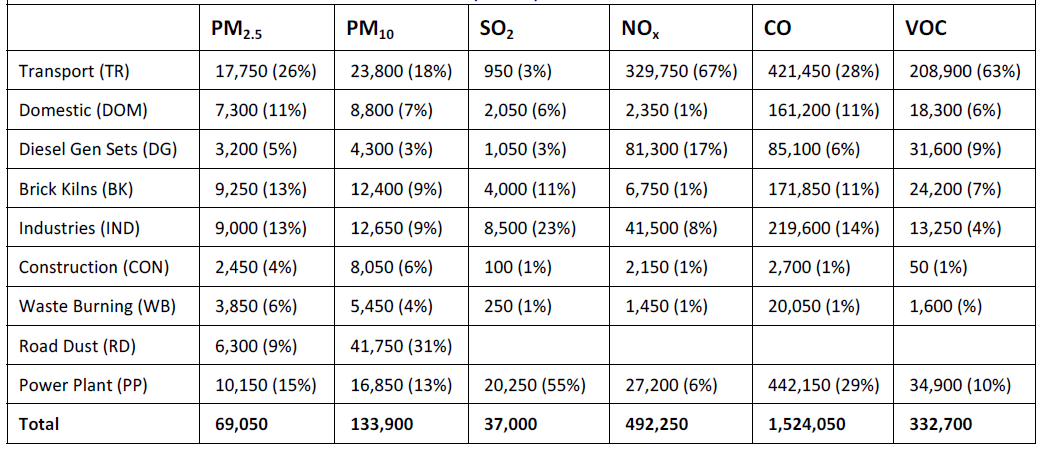 Source: International Council on Clean Transportation
CARBON AND TOXIC METAL FRACTION IN PM10 EMISSIONS IN DELHI, 2007: CONTRIBUTION OF DIFFERENT SOURCES
CARBON AND TOXIC METAL FRACTION IN PM10 EMISSIONS IN DELHI, 2007: CONTRIBUTION OF DIFFERENT FUELS
CONTRIBUTION OF DIESEL, GASOLINE AND CNG FUELED VEHICLES TO PM10, CARBON AND TOXIC METAL EMISSIONS IN DELHI, 2007
CONCLUSION
Action Dilemma – Technology v/s Management based 	options?
 	No direct visible impact/correlation of the measures 	taken – many influencing factors
 	Many contributing sources – vehicle share not most 	prominent, but road dust could be attributed to vehicle 	movement 
 	Higher contribution of vehicles and diesel in toxic 	carbon component of PM
WAY FORWARD
Efficient, affordable, convenient public transport
 	Next generation norms – sooner the better
 	Get the dirty vehicles off the roads as quickly as 	possible
 	Address pollution from heavy duty diesel vehicles – 	effective freight management
 	Policies to translate in micro level actions
 	Minimize activities in hotspots
 	Experiment with ideas
 	Aggressive public awareness
HOW AND HOW FAST??
THANK YOU